La bénédiction de Jacob
Genèse 49
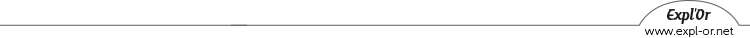 La famille de Jacob
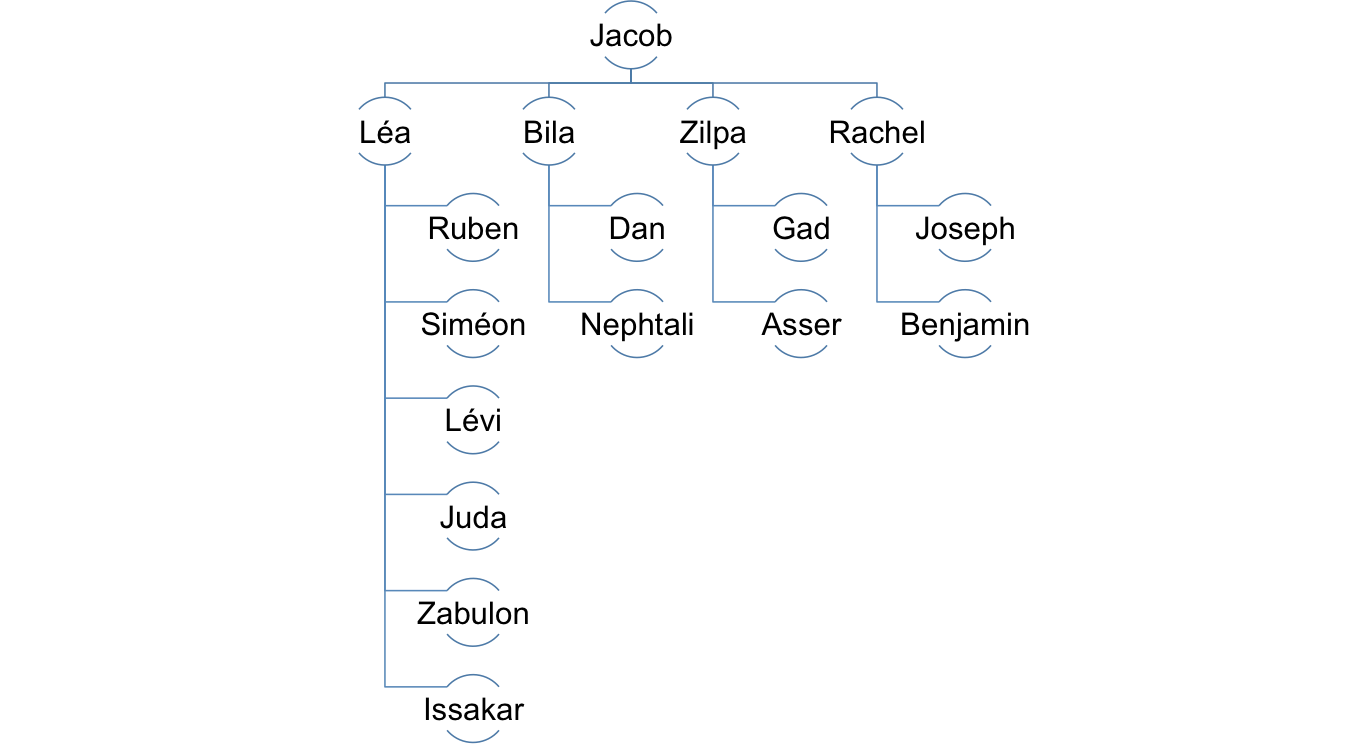 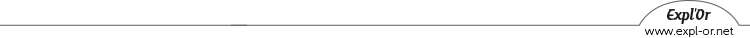 1. R . . . . (3-4)
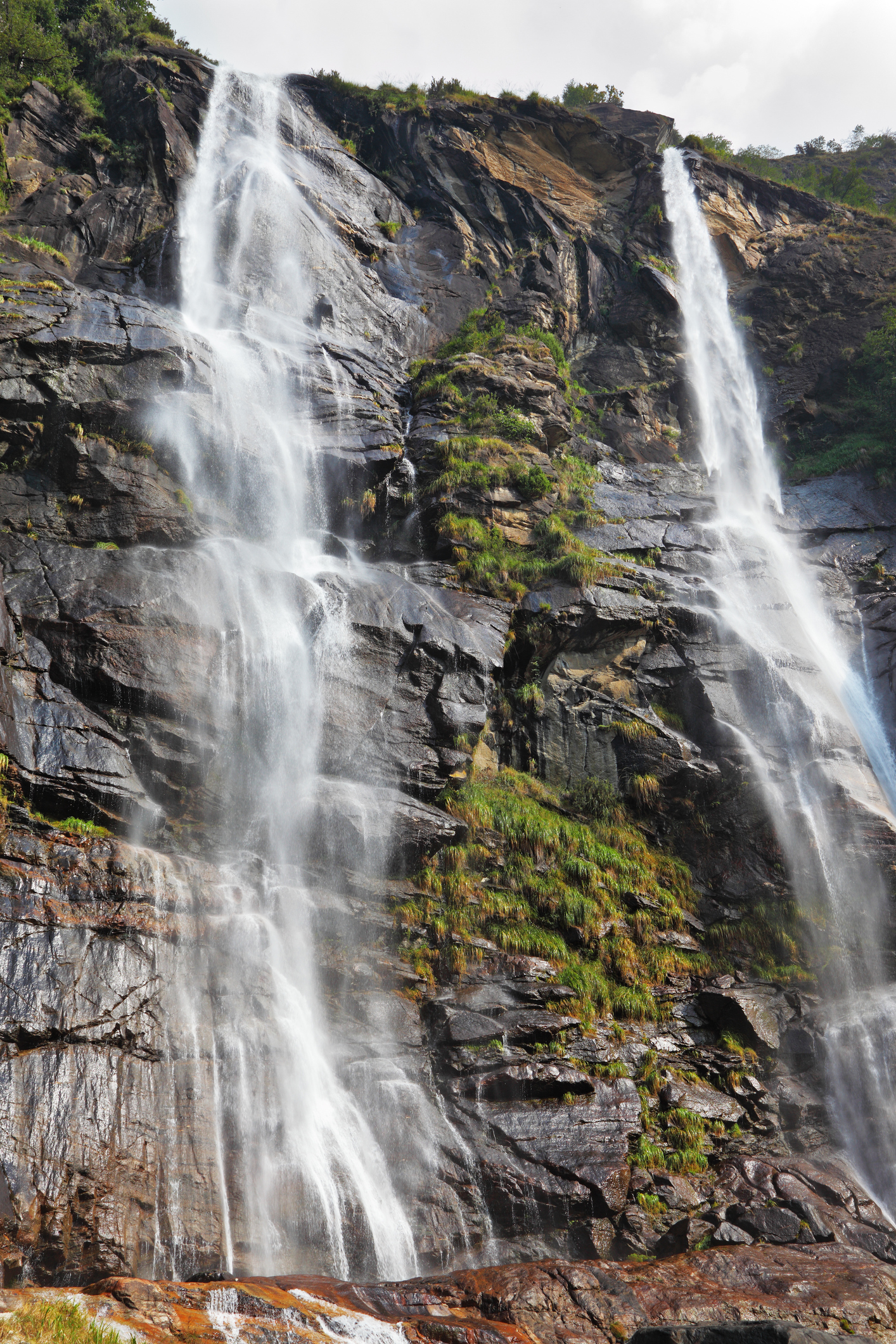 Tu ne seras plus le premier.
Tu es comme un …
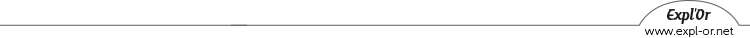 Ruben
Il était l’aîné des fils de Jacob, mais à cause de son attitude, il va perdre ses droits d’aîné. Ses descendants ne joueront pas le premier rôle dans l’histoire de la Bible.
Son territoire se situe à l’est du Jourdain et de la Mer Morte, un peu à l’écart des autres.
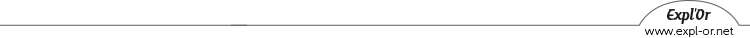 2. S . . . . .
Tu t’es mis d’accord avec ton frère Lévi et tu as agi avec …….
Tu n’auras pas de territoire mais tu seras dispersé dans le pays.
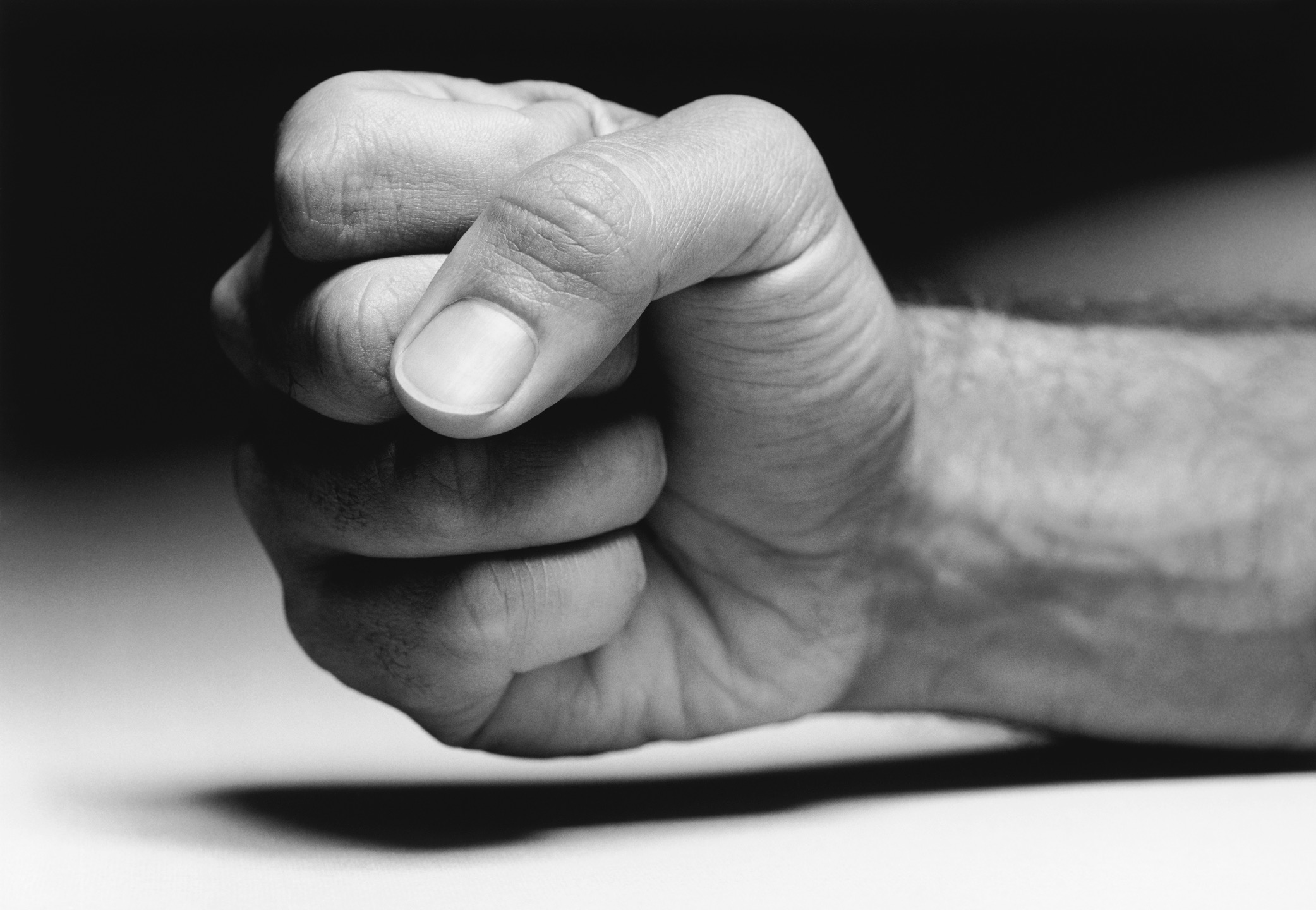 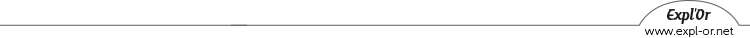 Siméon
Siméon et son frère Lévi ont commis des actes de violence. Ils ont massacré les habitants de Sichem (Genèse 34.25-31).
Les descendants de Siméon n’auront que quelques villes en Juda, et progressivement la tribu de Siméon se fondra dans celle de Juda.
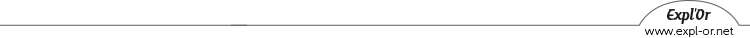 3. L . . . (5-7)
Tu t’es mis d’accord avec ton frère Siméon et tu as agis avec …….
Tu n’auras pas de territoire mais tu seras dispersé dans le pays
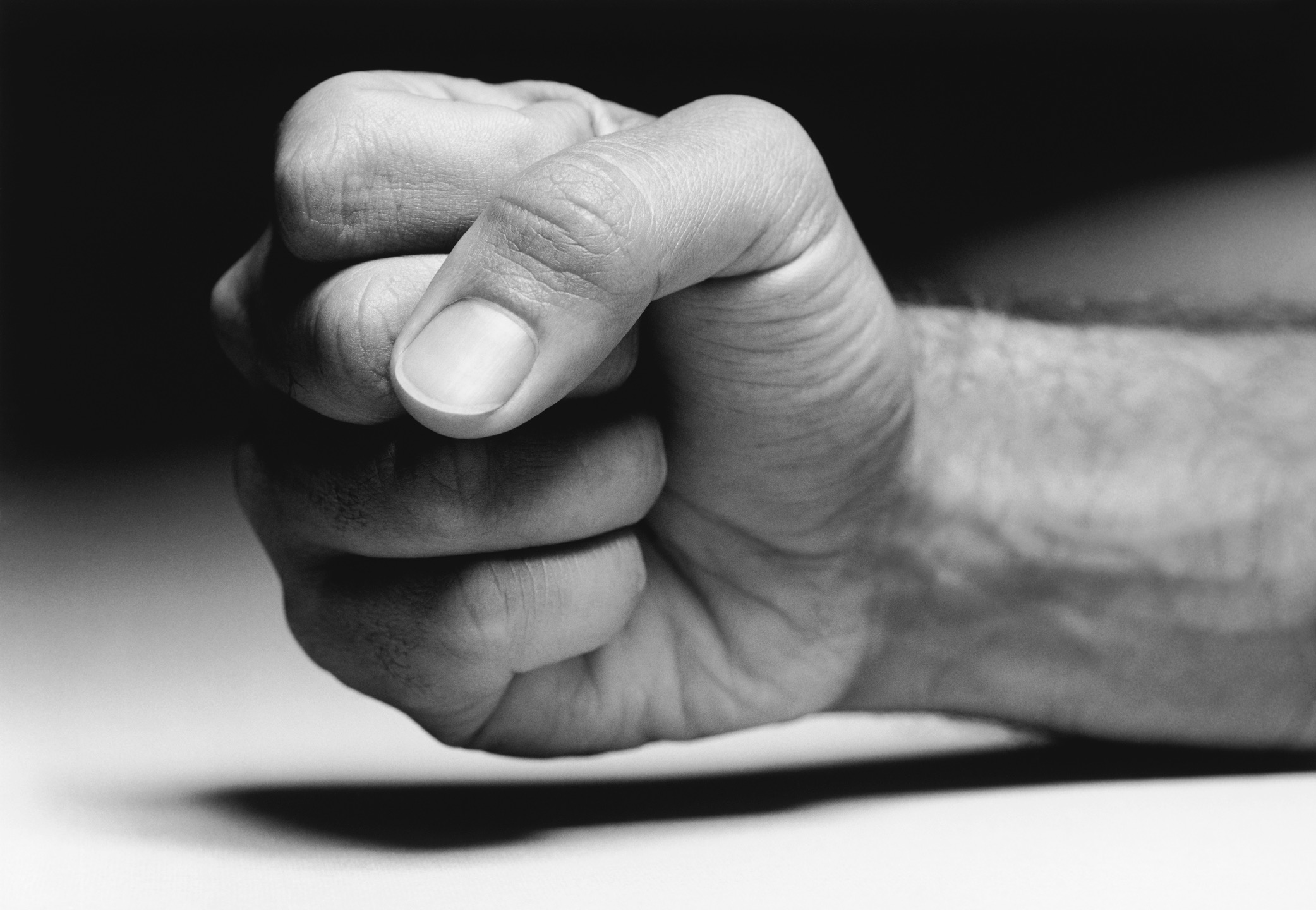 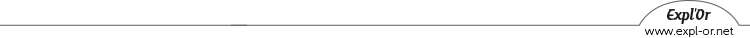 Lévi
Les descendants de Lévi n’auront pas non plus de terre à eux, mais ils seront dispersés dans 48 villes du pays. 
Mais la malédiction s’est transformée en bénédiction (Deut 33. 8-11) : Dieu les a destinés à son service.
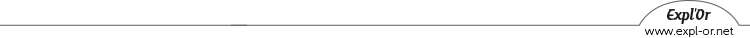 4. J . . . . (8-12)
Tu es comme un ….   pour tes frères
Le pouvoir royal se transmettra à ta famille jusqu’à la venue de son véritable propriétaire
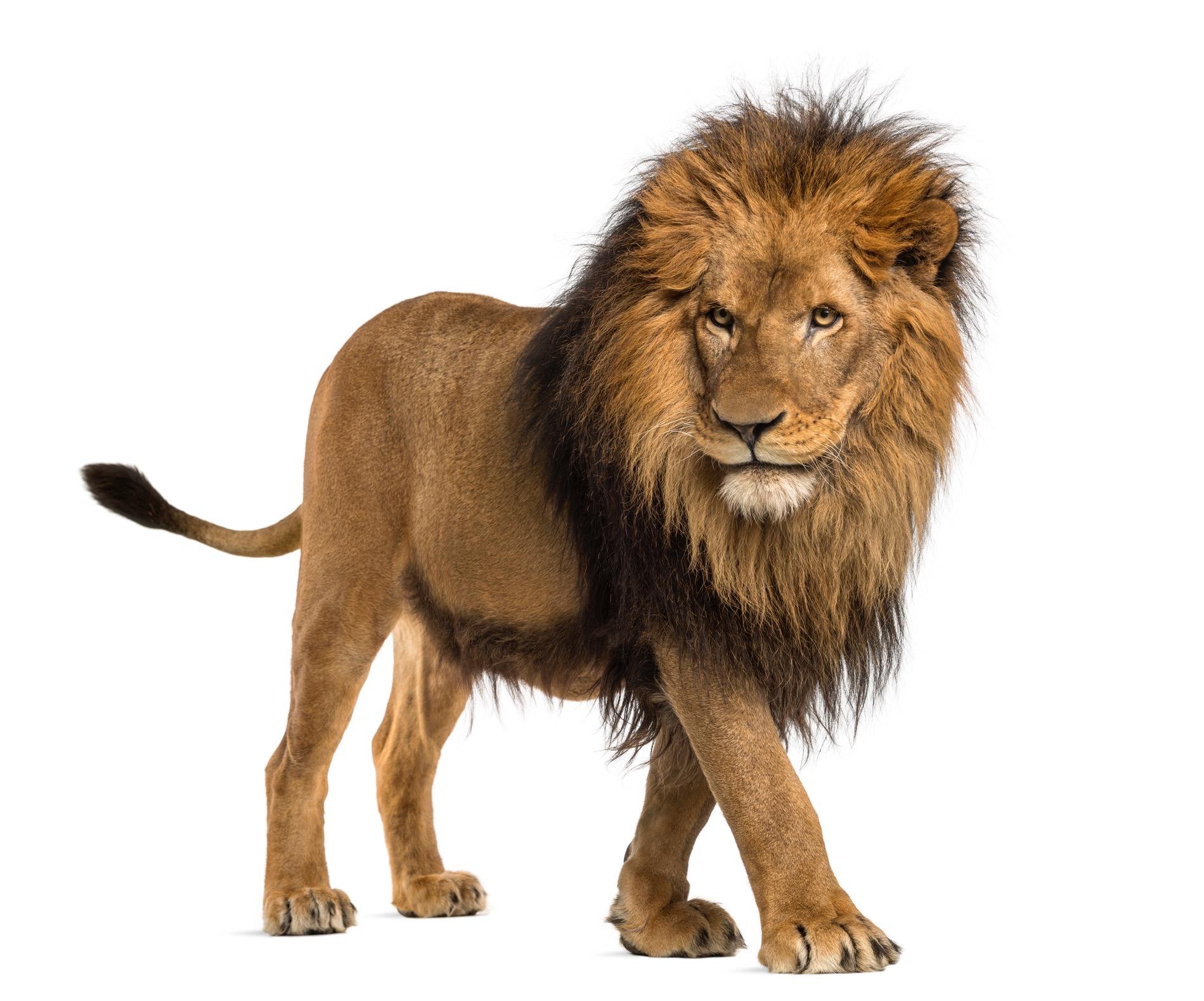 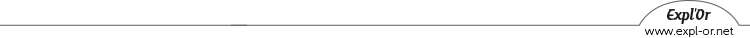 Juda
Les descendants de Juda joueront le premier rôle dans l’histoire biblique. Leur territoire sera plus grand que celui des autres. Le roi David et Jésus sont les plus célèbres parmi eux.
Dans la Bible Jésus est aussi appelé « le lion de Juda ».
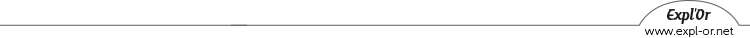 5. Z . . . . . . (13)
Tu habiteras près de la mer et des ….........
Ton territoire s’étendra jusqu’à Sidon
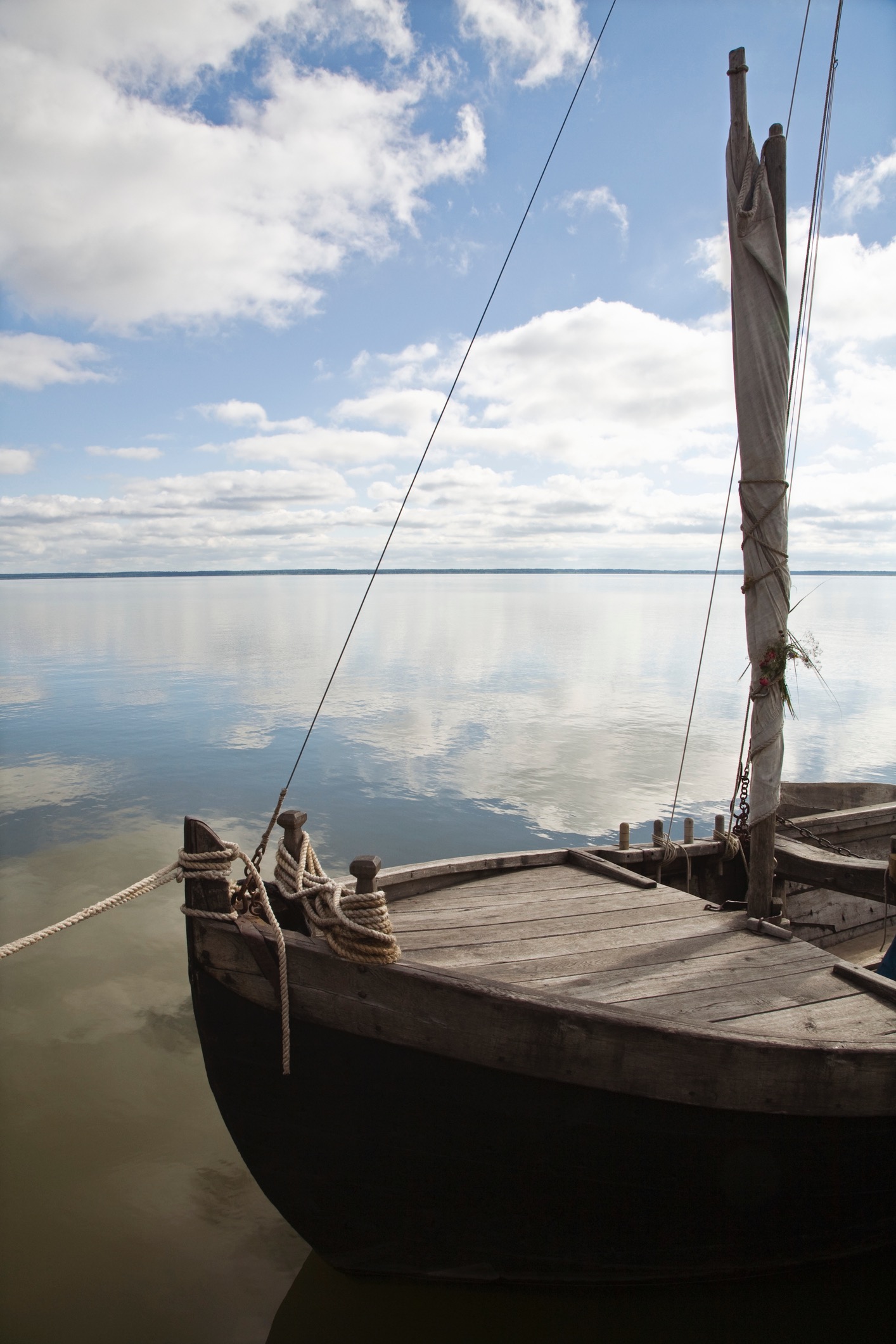 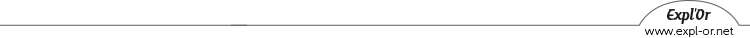 Zabulon
Après la conquête du pays promis, son territoire se trouvera au nord et  s’étendra  de la Galilée jusqu’au territoire des Phéniciens (Sidon) avec qui il feront du commerce.
Ce territoire lui sera attribué par tirage au sort en Josué 19.10-16.
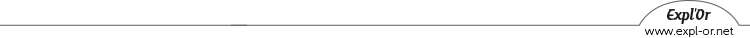 6. I…..   (14-15)
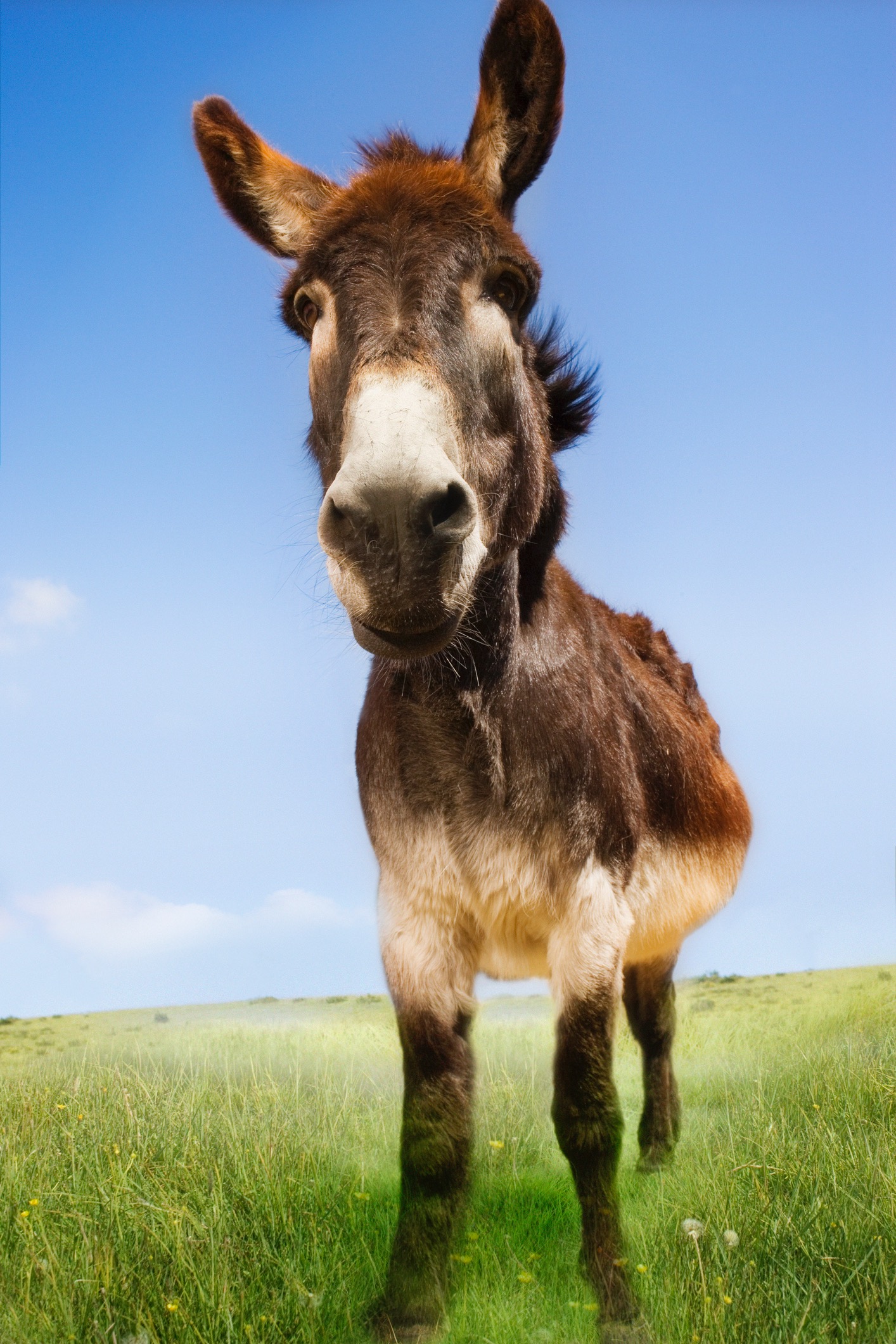 Tu es comme un…. solide
Tu habiteras dans un bel endroit
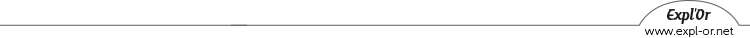 Issakar
Les descendants d’Issakar habiteront la région fertile de la plaine de Jisréel. 
De ce fait, il vivra de son travail de la terre et n’aura pas souvent besoin de combattre.
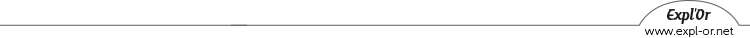 7 . D..  (16-17)
Tu es comme un …..
Qui mord le cheval au pied
Tu feras tomber son cavalier
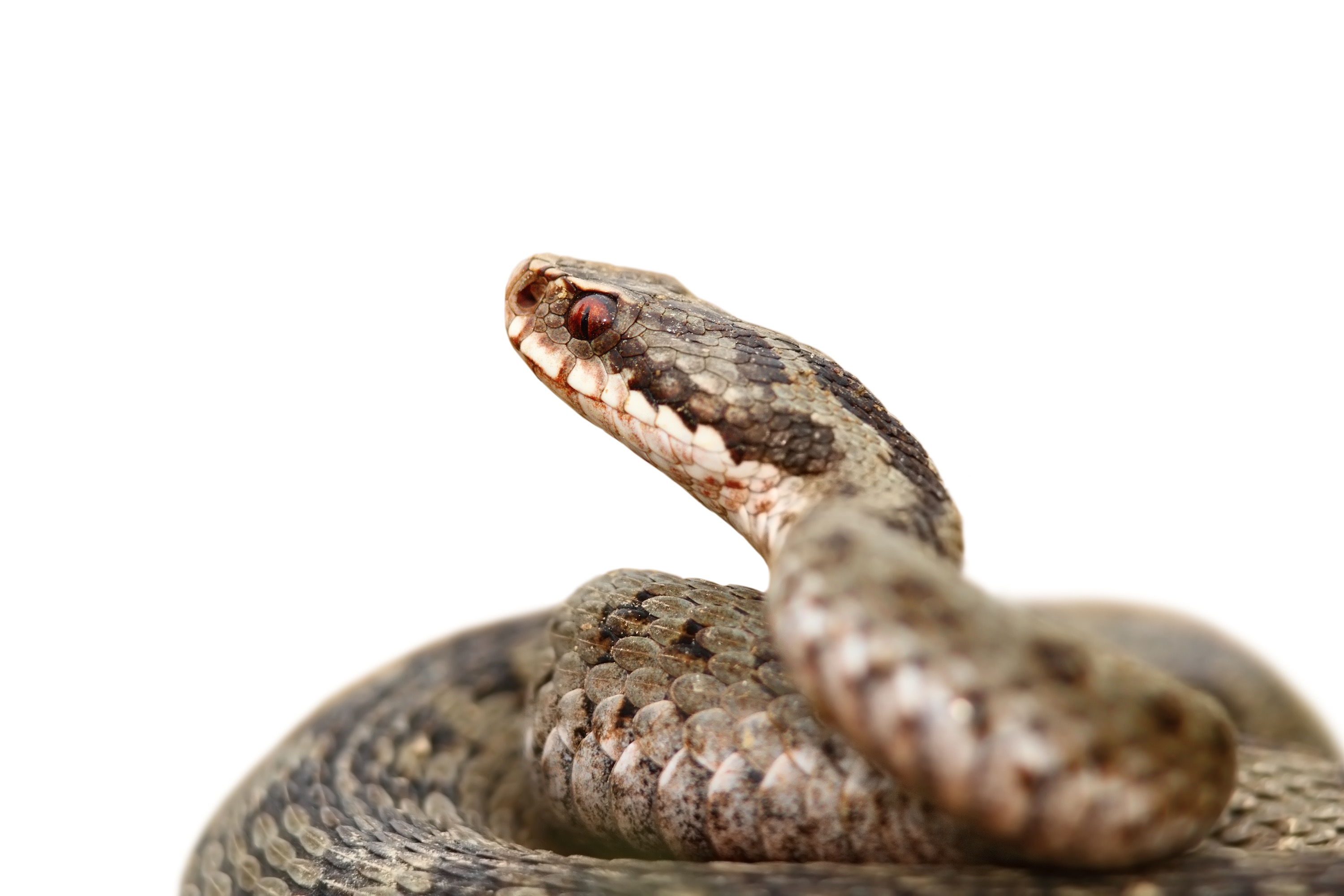 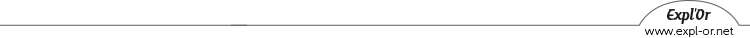 Dan
Les descendants de Dan recevront le petit des territoires au nord du pays.
Ils devront user de ruse plus que de force pour agrandir leur territoire ( Juges 18).
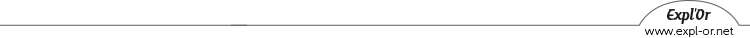 8 . G..  (19)
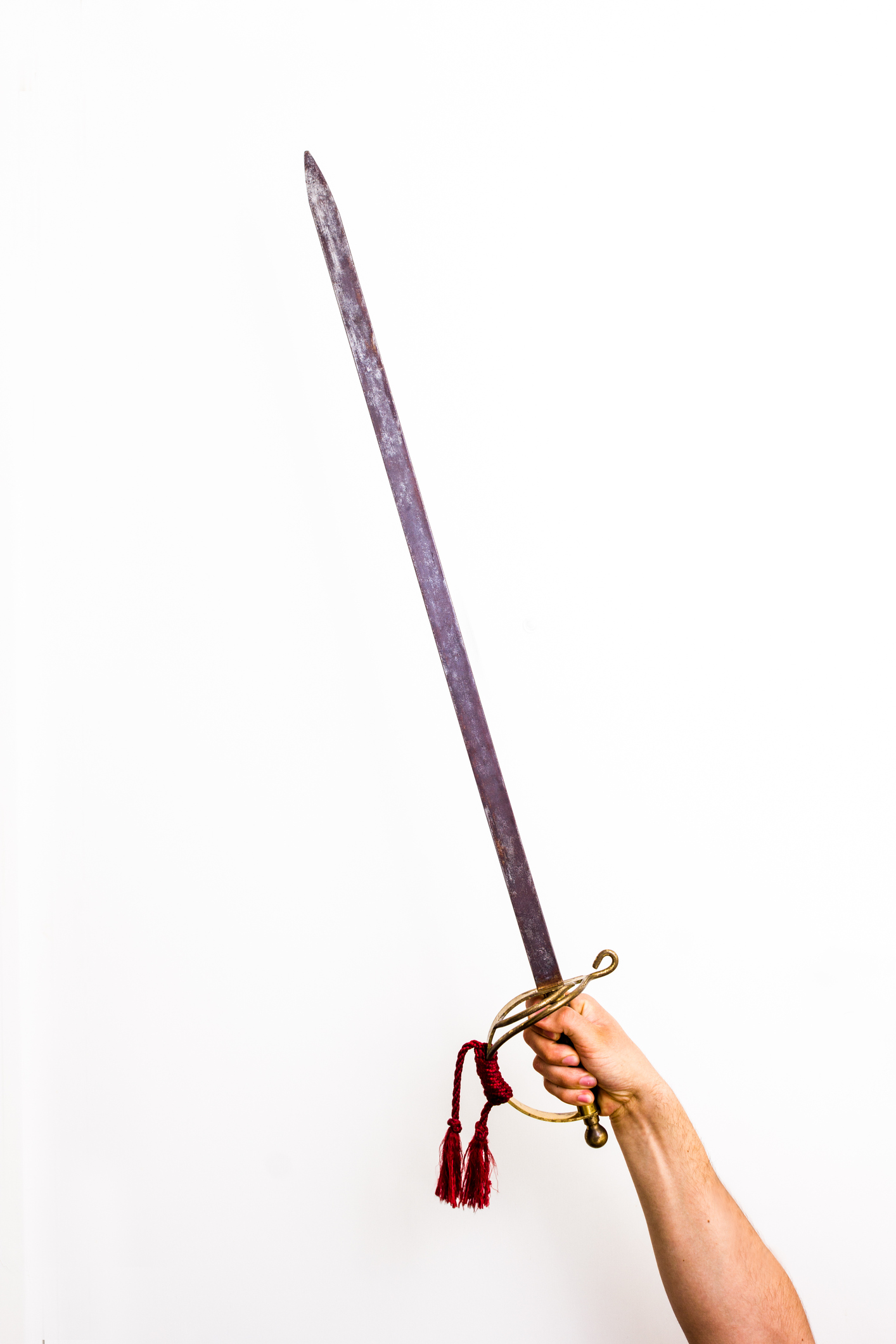 Tu te défends bien
Tu poursuis les bandits
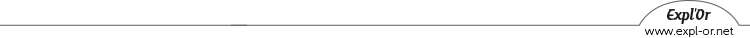 Gad
Les descendants de Gad devront défendre leurs frontières car ils habiteront à la limite orientale du pays. Ils devront faire face aux incursions des nomades du désert (1 Chron 5. 11-22).
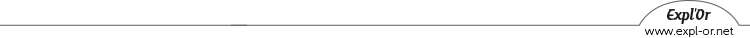 9. A…. (20)
Tu produiras beaucoup
Tu nourriras les rois
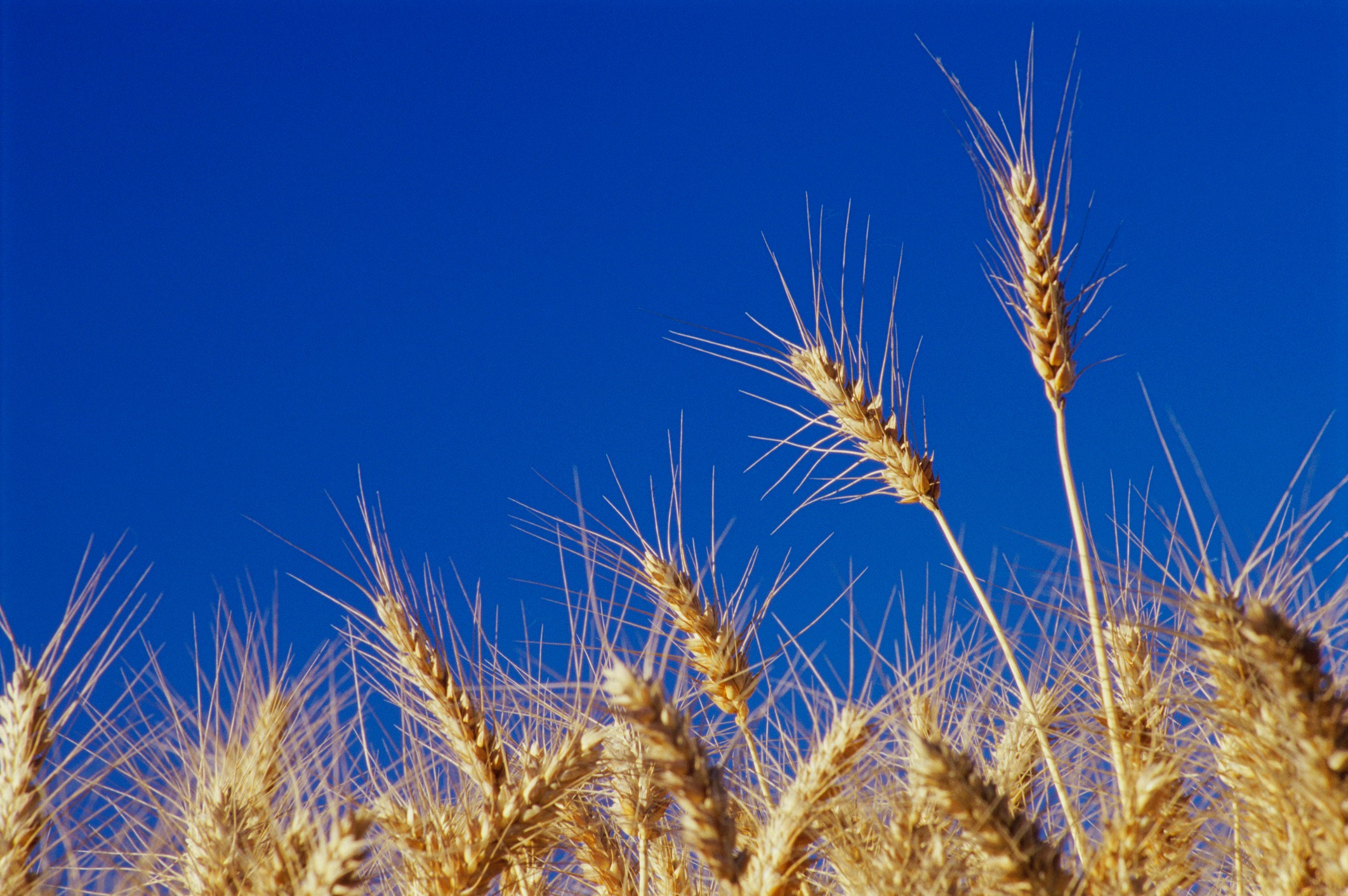 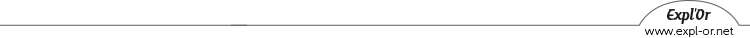 Asser
Les descendants d’Asser recevront la région située entre les frontière du Liban et le mont Carmel.
Cette région de plaine côtière située entre deux chaînes de montagne était bien arrosée et donc très fertile.
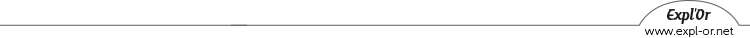 10. N……..(21)
Tu es comme une …. en liberté 
Tu mettras au monde de beaux petits
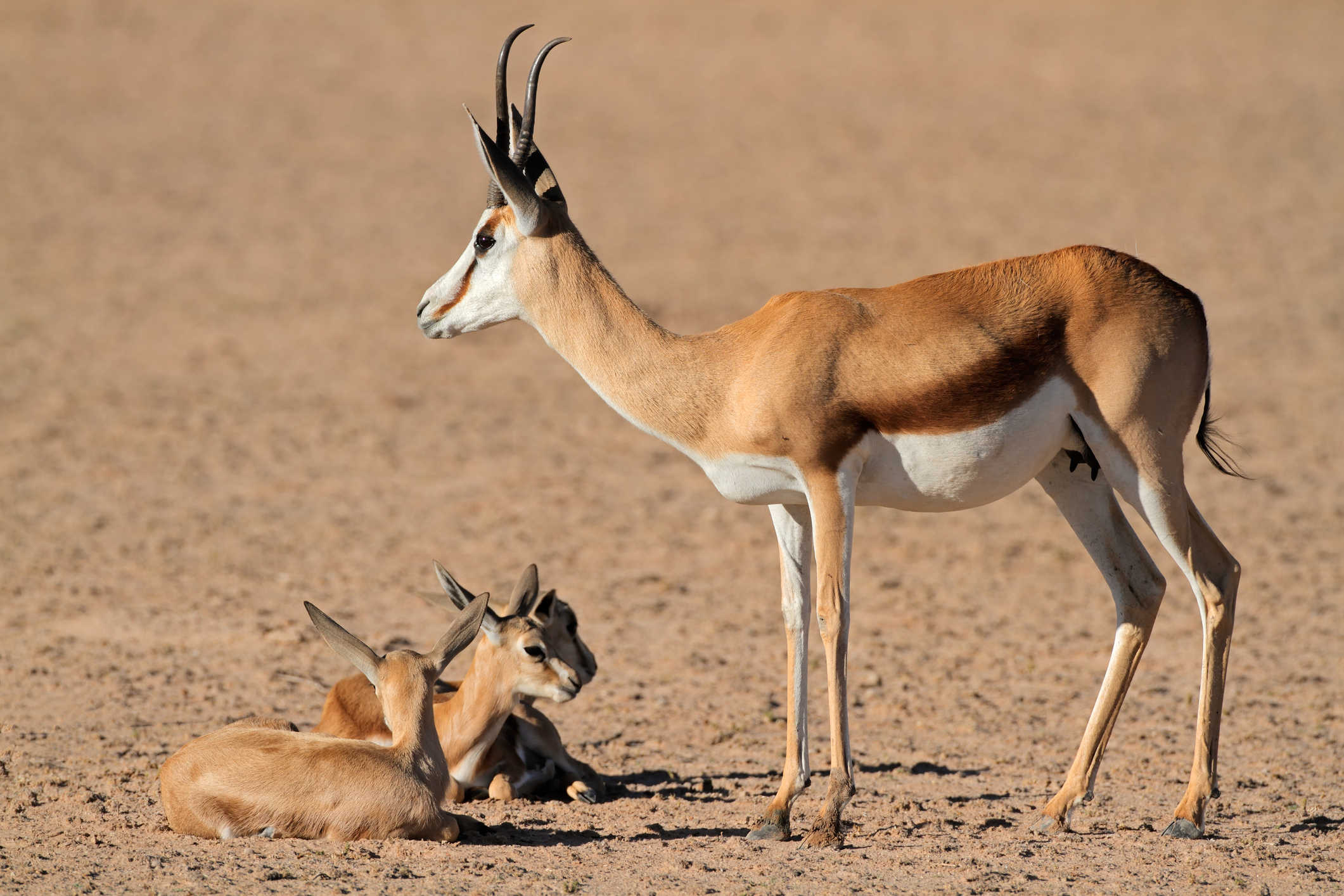 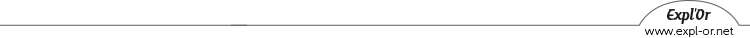 Neftali
Les descendants de Neftali habiteront la région de collines fertiles qui longeaient le Jourdain et la lac de Galilée.
Même s’ils n’étaient pas directement menacés, ils ont prêté main forte à leurs frères à diverses occasions (au temps de Déborah, au temps de Gédéon, au temps de David).
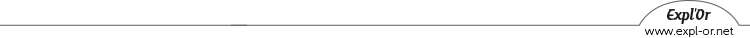 11. J…..
Tu es comme un …… qui pousse près d’une source
Tu tiens ton arc solidement
Tu recevras la bénédiction… par la force du Dieu puissant
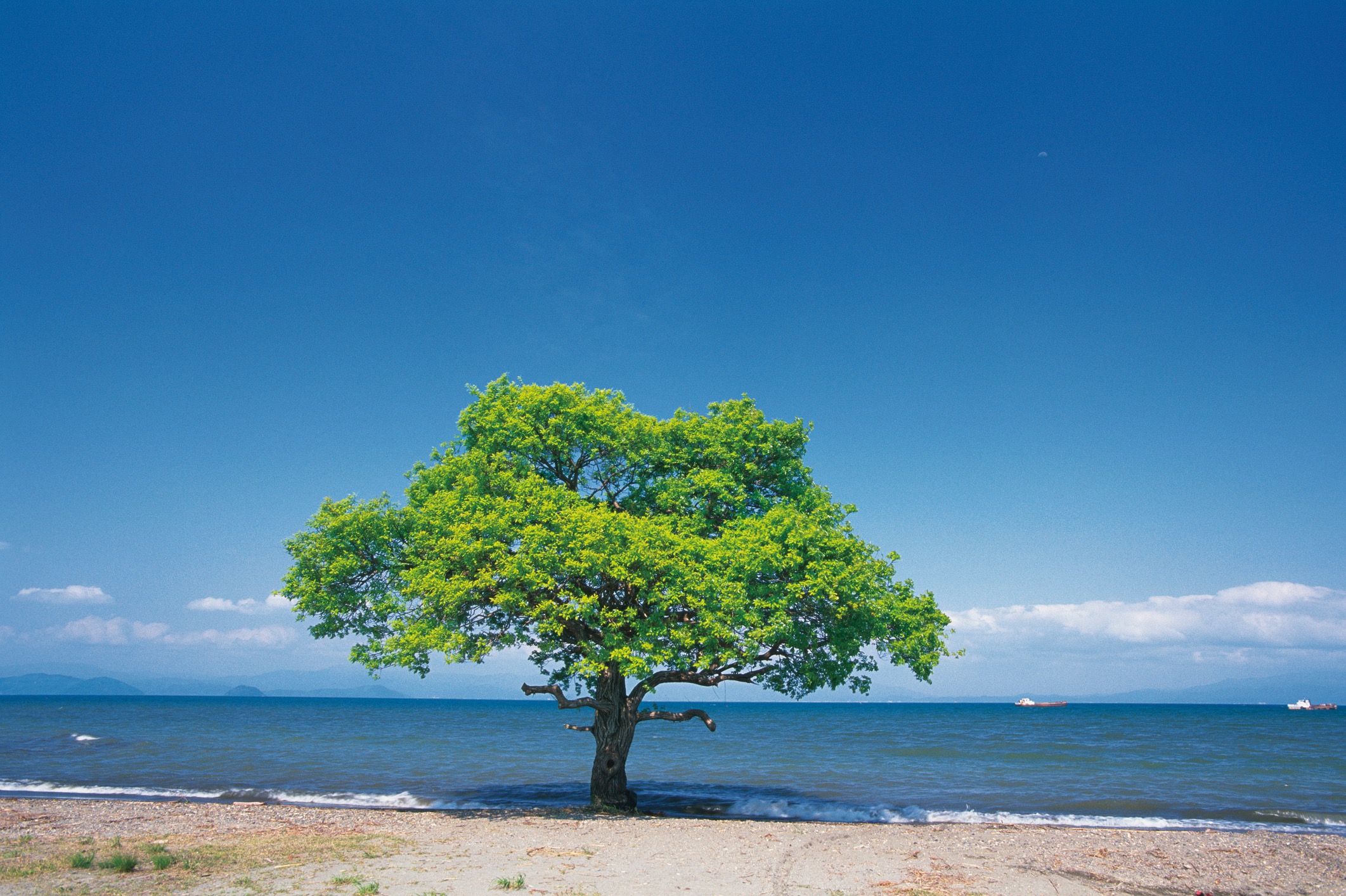 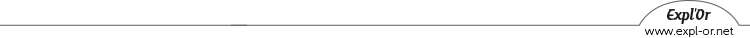 Joseph
Les deux fils de Joseph, Ephraïm (= « fécond ») et Manassé (= celui qui fait oublier) ont donné leur nom à deux tribus importantes, au nord du pays. 
Ils étaient réputés être de bons tireurs à l’arc.
Les descendants de Joseph recevront une double part dans le pays mais ne resteront pas toujours fidèles à Dieu.
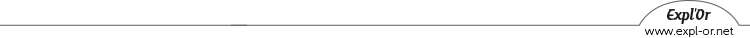 12.  B……  (27)
Tu es comme un ….. 
Tu partages ce que tu as pris
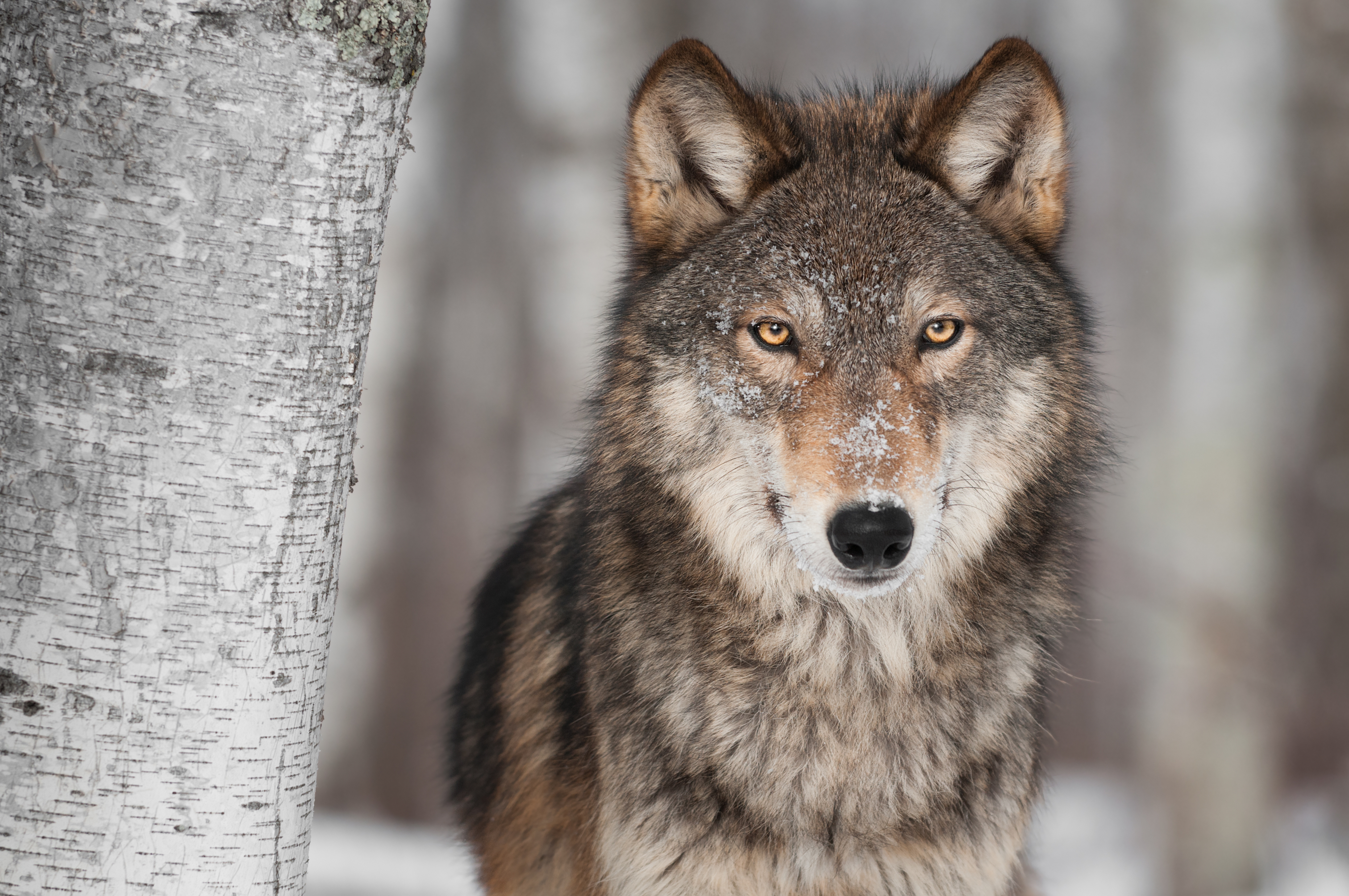 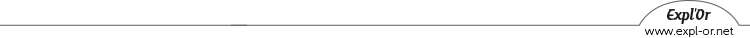 Benjamin
L’histoire de la tribu de Benjamin est marquée par la violence dont elle a fait preuve envers les siens (Juges 19 à 21).
Mais de cette tribu, naîtra de grands héros de la foi comme Saül, Mardochée, l’apôtre Paul.
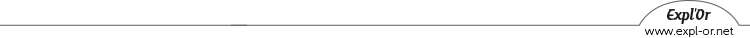